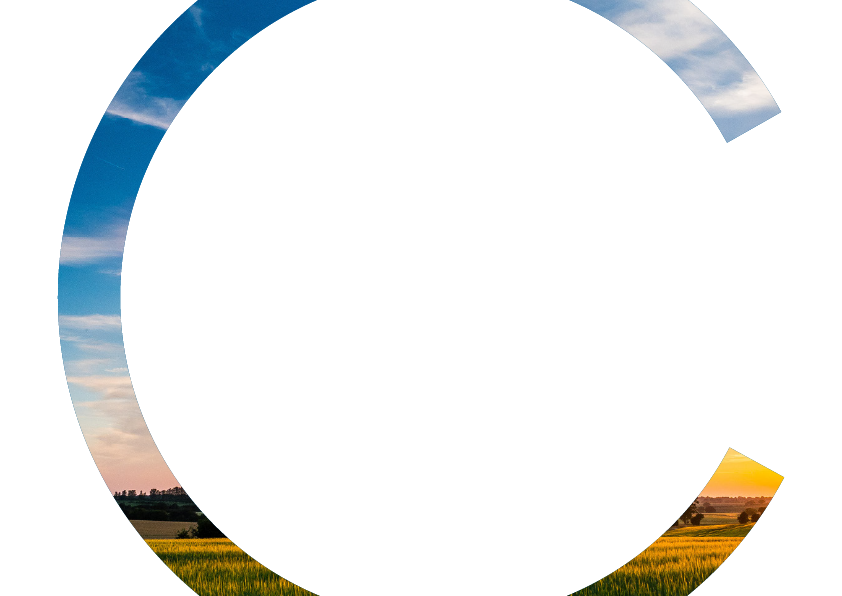 Sizewell C / Yoxford Parish Council update
Wednesday 20 November 2024
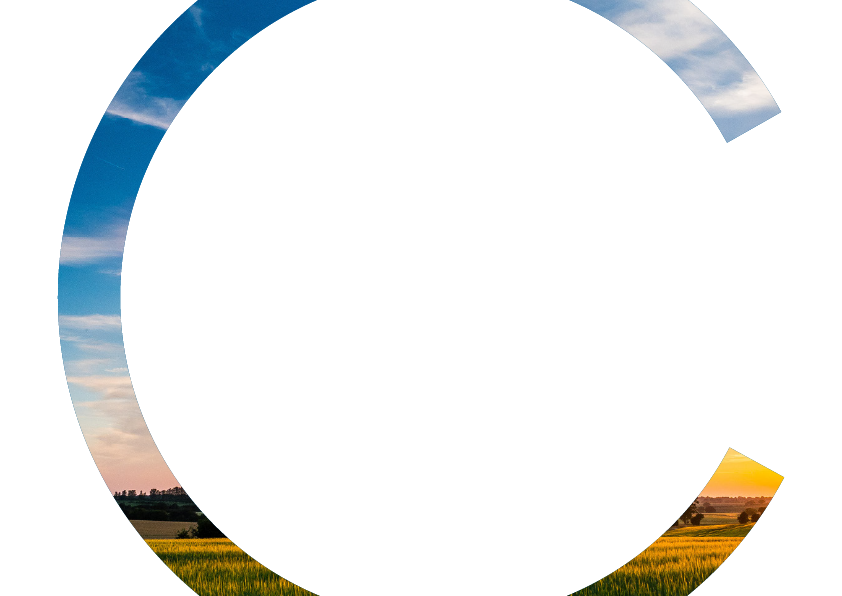 Agenda​
​
Introductions​
Northern Park and Ride​
Site Delivery Lookahead​
Design Status​
Yoxford Roundabout ​
Sizewell Link Road​
Local Road Improvement Schemes ​
Average Speed Camera ​
Q&A

Close 8pm
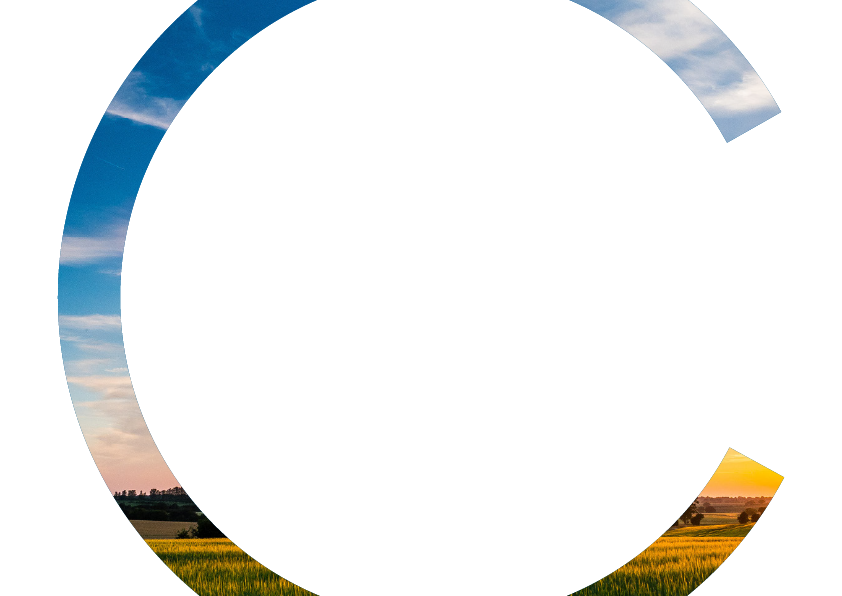 Introductions
Marjorie Barnes – Head of Regional External Affairs and Development (READ) Team
Richard Knight – Senior Community Relations Manager
Zoe Botten – Community Relations Manager
Paul Tweddle – Off Site Infrastructure Team
John Craddock – Senior Project Manager: Highways
Jez Porter – Stakeholder and External Roads lead
Rebecca Quigg – SZC Transport Coordinator
Northern Park and Ride Early Works Q4 24/Q1 25
Q4-24 (Completed)
Vegetation Clearance (Willow March Lane)

Q4-24 (Planned)
Design submitted to SCC and ESC
Finalise contractor selection 

Q1-25:
Temporary site Access from Willow March lane
Archaeology (ca. 3-months)
Contractor mobilisation (Q1-25)

Q2-25 onwards:
Roundabout works (Q2-25)
Main Works (Q2-25 till Q3-26)
Vegetation Clearance (along A12 – roundabout tie-in points – Q2 25)
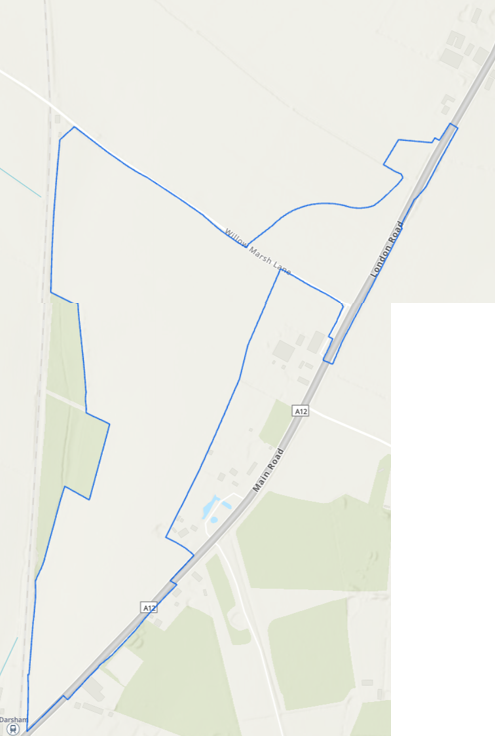 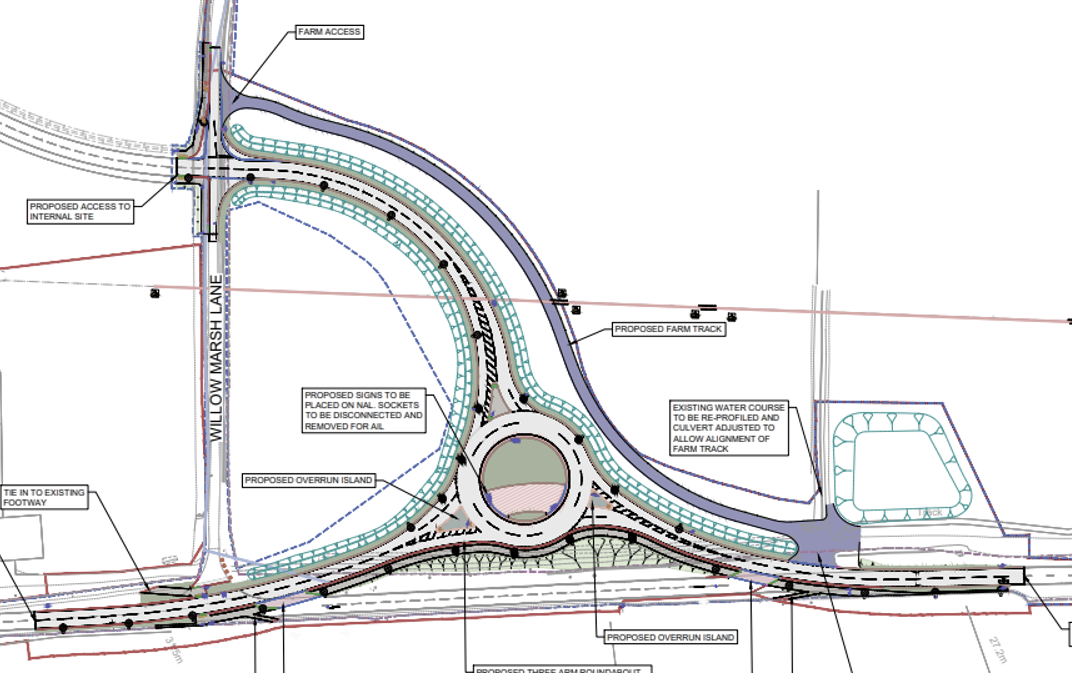 NOT PROTECTIVELY MARKED | © 2023 Sizewell C Limited. All rights Reserved.
Archaeology
Vegetation Clearance
4
Site Delivery Lookahead – Yoxford Roundabout
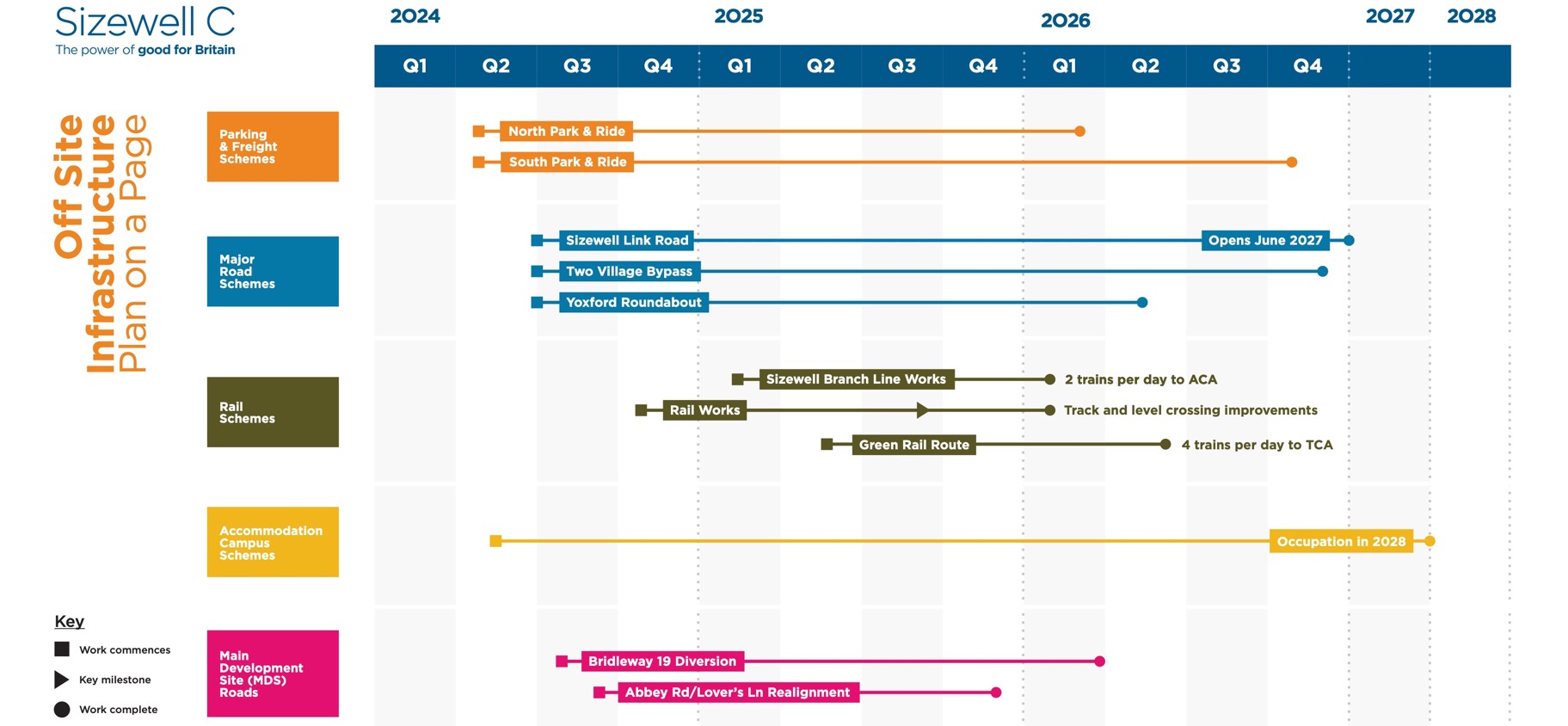 1
2
3
4
5
6
7
8
9
10
5
Design Status and Activity in Next Six Months
Design:
SCC have granted Technical Approval for the highway elements of the scheme
Landscaping has been submitted to ESC for approval – review completes mid-December
Procurement:
Tenders received and tender assessment is in progress
Contract award in December 24 / January 2025
Start on Site in Q1 2025 – date TBD

Utility works:
BT Openreach – undergrounding of cables and pole removal on B1122 (SoS: Jan 25)
Essex & Suffolk Water – approx. 2 months work (SoS late Jan 25 / early Feb 25)

Coordination
Final vegetation clearance within margin of the water course
Alignment with the Yoxford signalised crossing programme
Traffic Management plans to be coordinated and agreed with SCC and contractor(s)
Work coordination with North Park & Ride construction sequence
6
Yoxford Roundabout
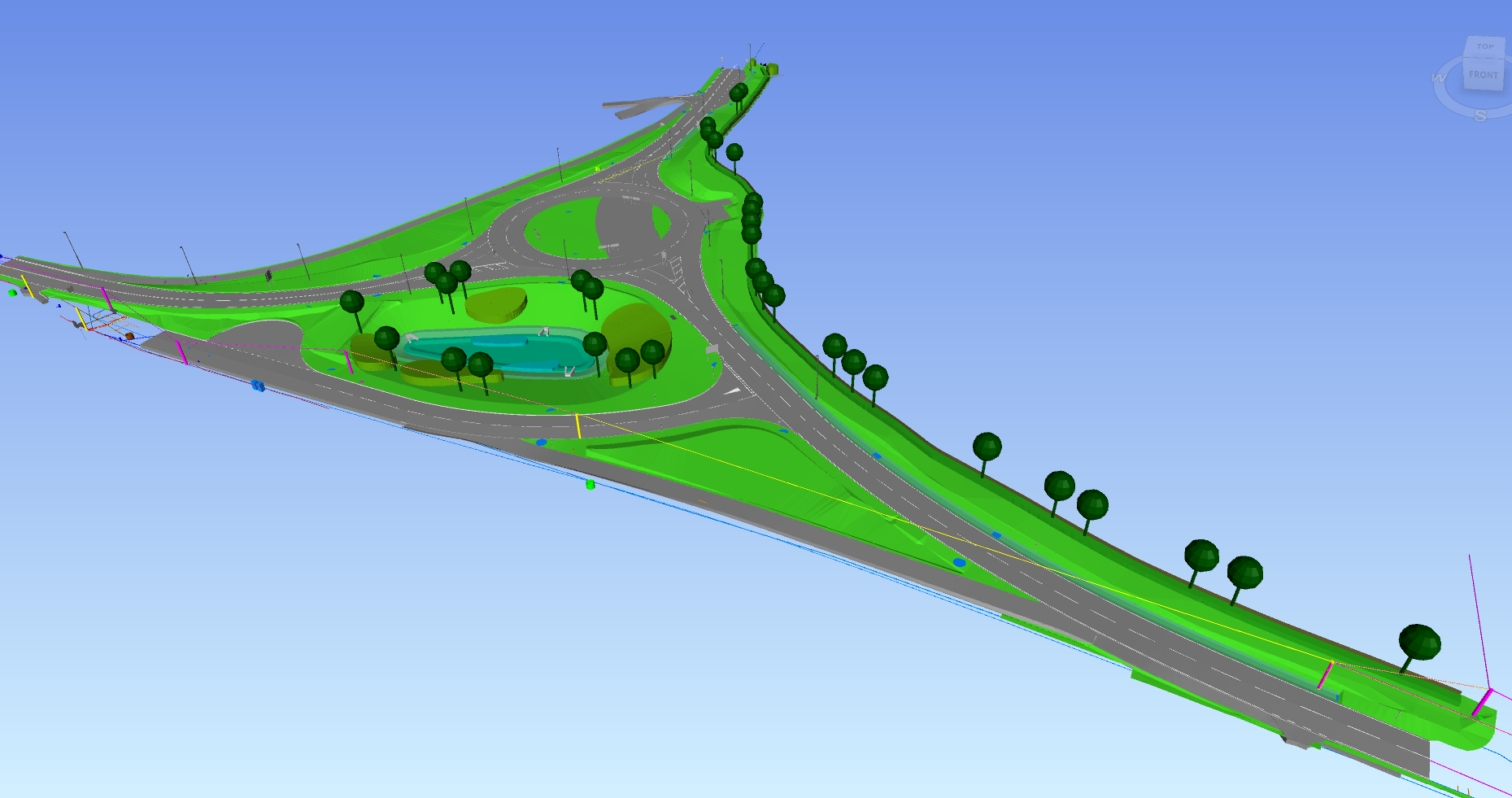 NOT PROTECTIVELY MARKED | © 2023 Sizewell C Limited. All rights Reserved.
7
Yoxford Roundabout Early Works Q4 24/Q1 25
Pre-Construction Activities at Yoxford Roundabout

Middleton Moor Spur:  • Vegetation Management   • Archaeology Mitigation   • Site Security & Fencing
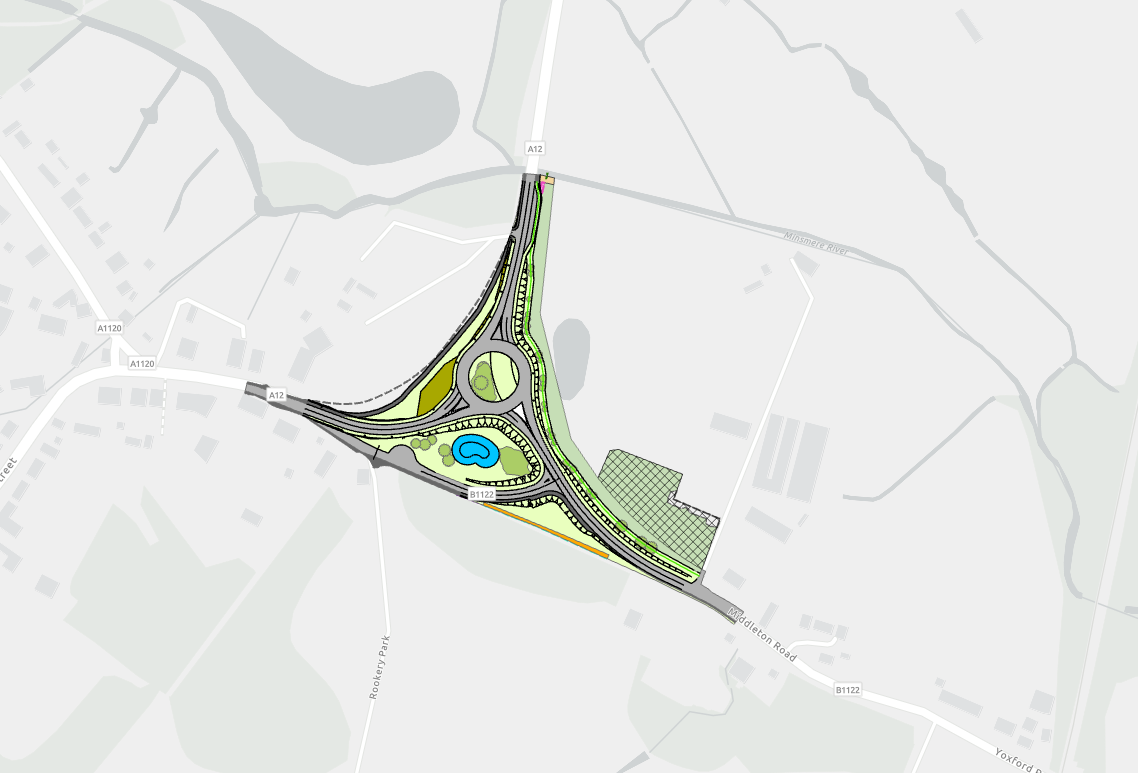 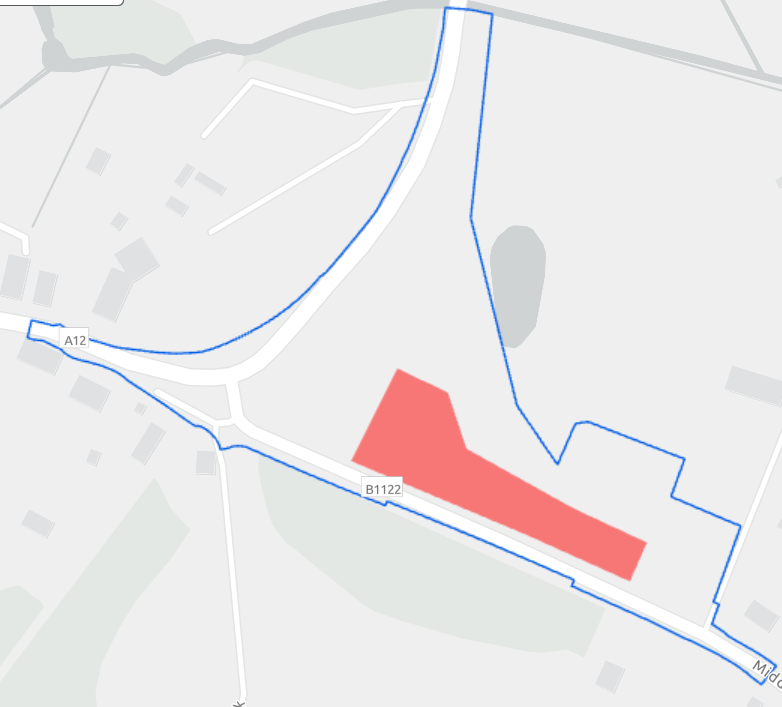 Compound
NOT PROTECTIVELY MARKED | © 2023 Sizewell C Limited. All rights Reserved.
Archaeology
Vegetation Clearance
Utilities
8
Sizewell Link Road (SLR) Early Works Q4 24/Q1 25
Pre-Construction Activities at Sizewell Link Road

Middleton Moor Spur:  • Vegetation Management   • Archaeology Mitigation   • Site Security & Fencing
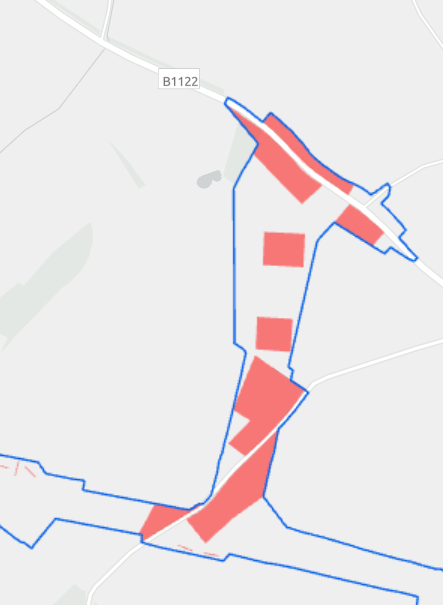 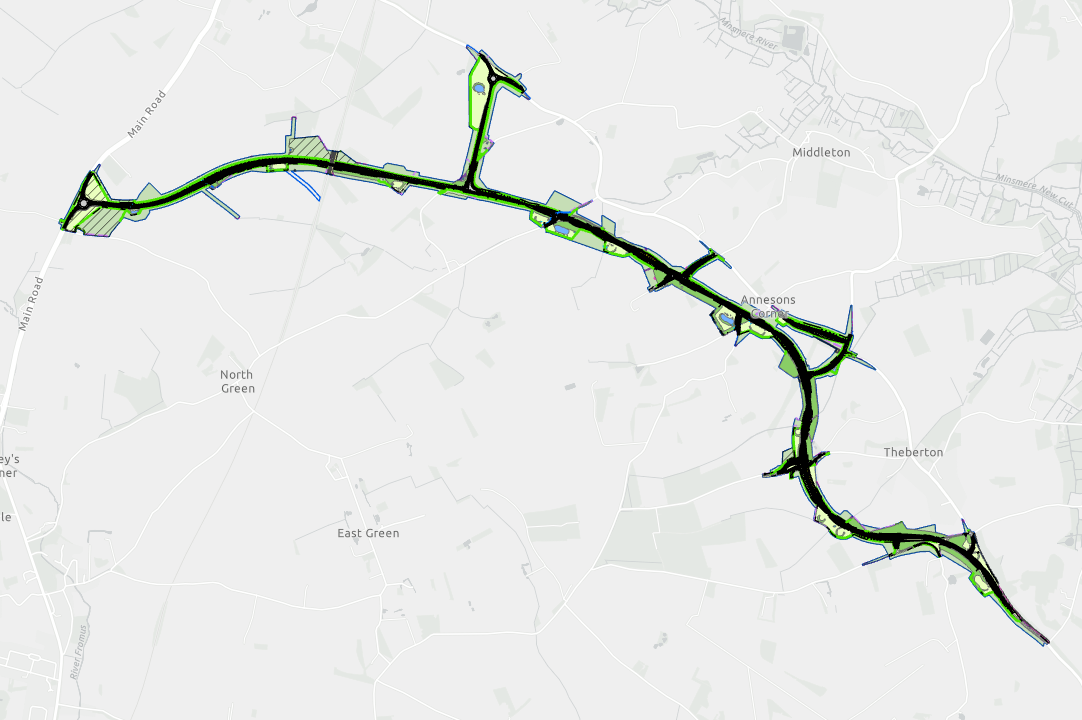 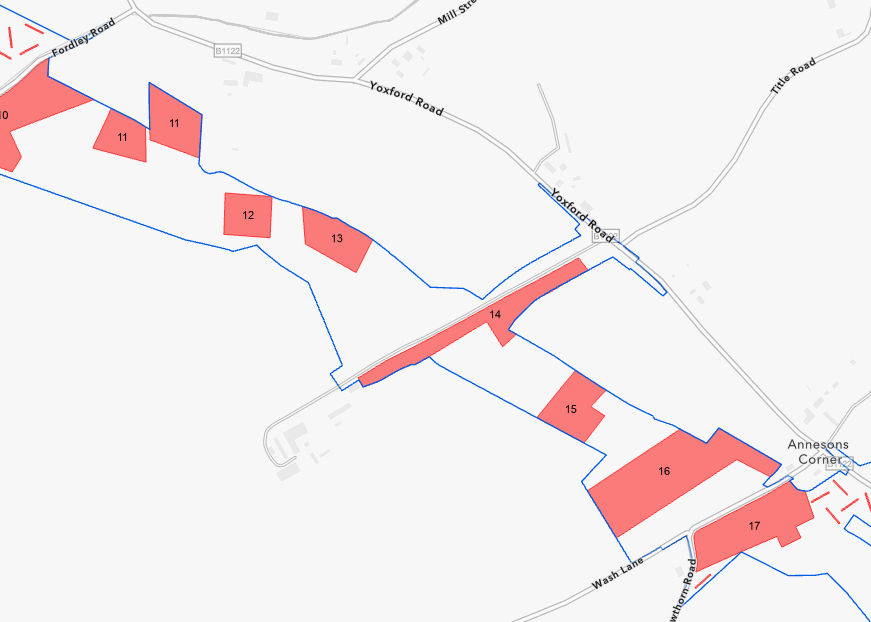 Compounds
9
Vegetation Clearance
Archaeology
SLR -  site compound on Littlemoor Road Phase 1
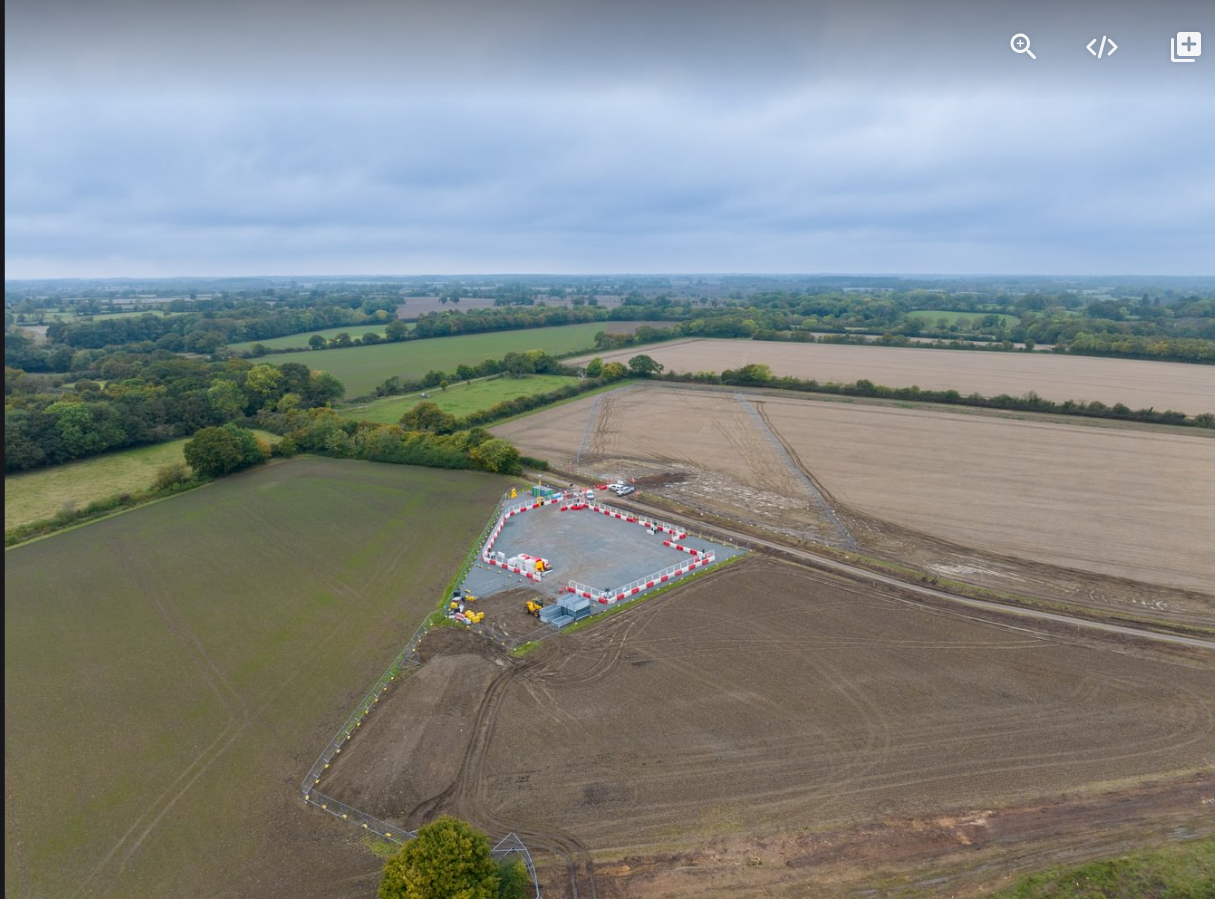 SLR -  Compound started at Littlemoor Road Phase 2
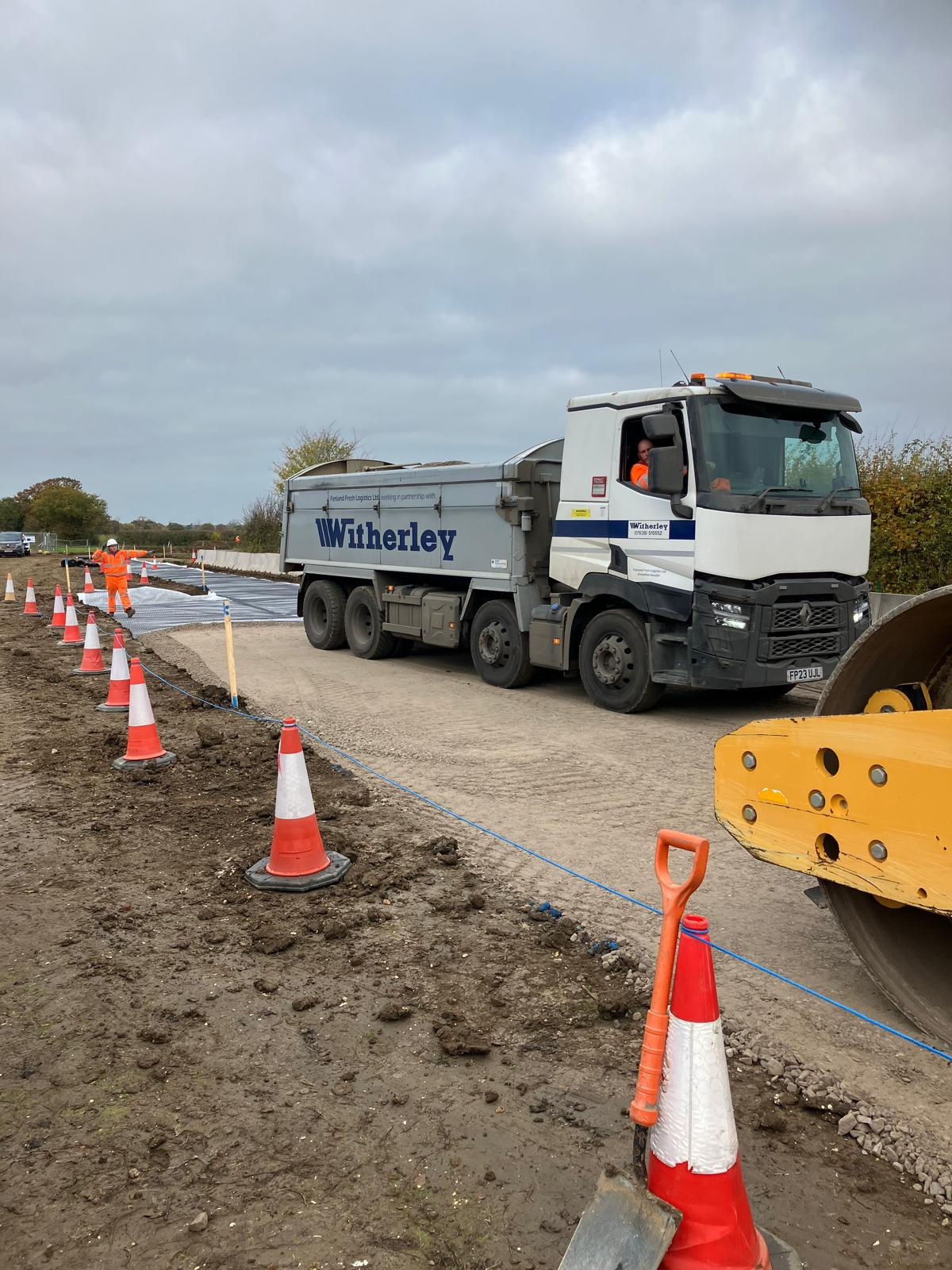 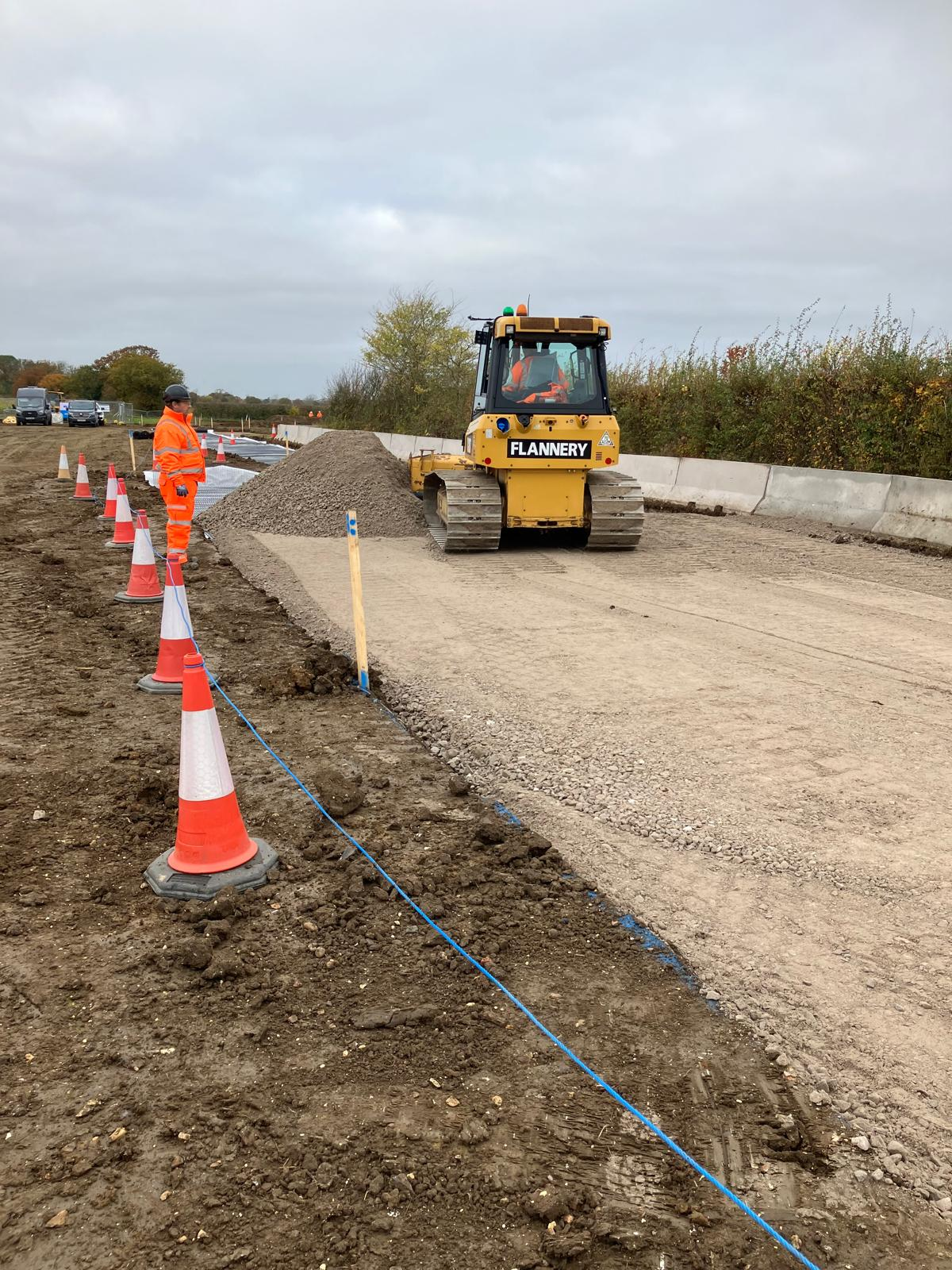 Note: Work has just commenced, compound will be finished to same high standard as that at Littlemoor Road Phase 1
SLR -  compound started at Trust Farm
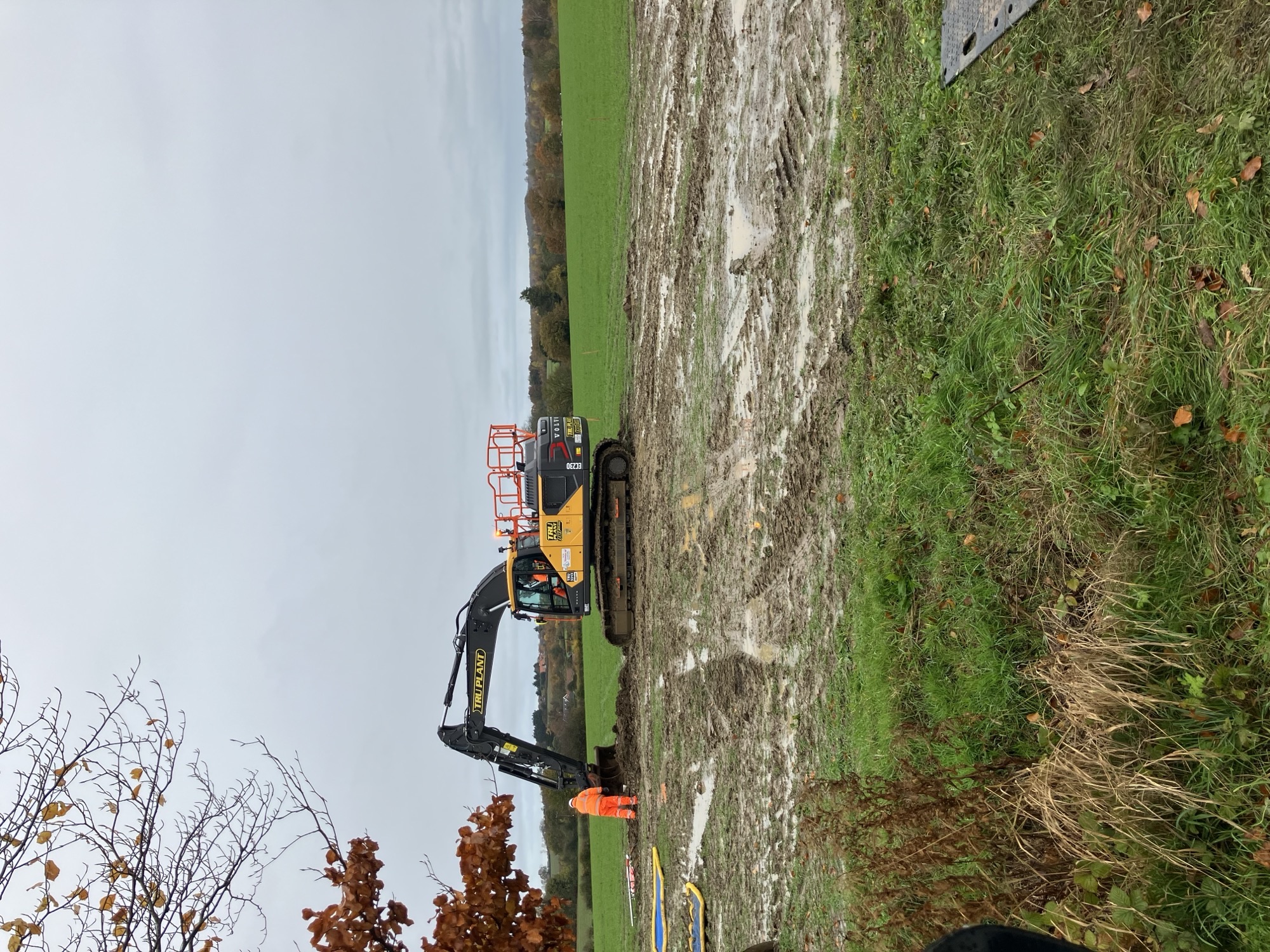 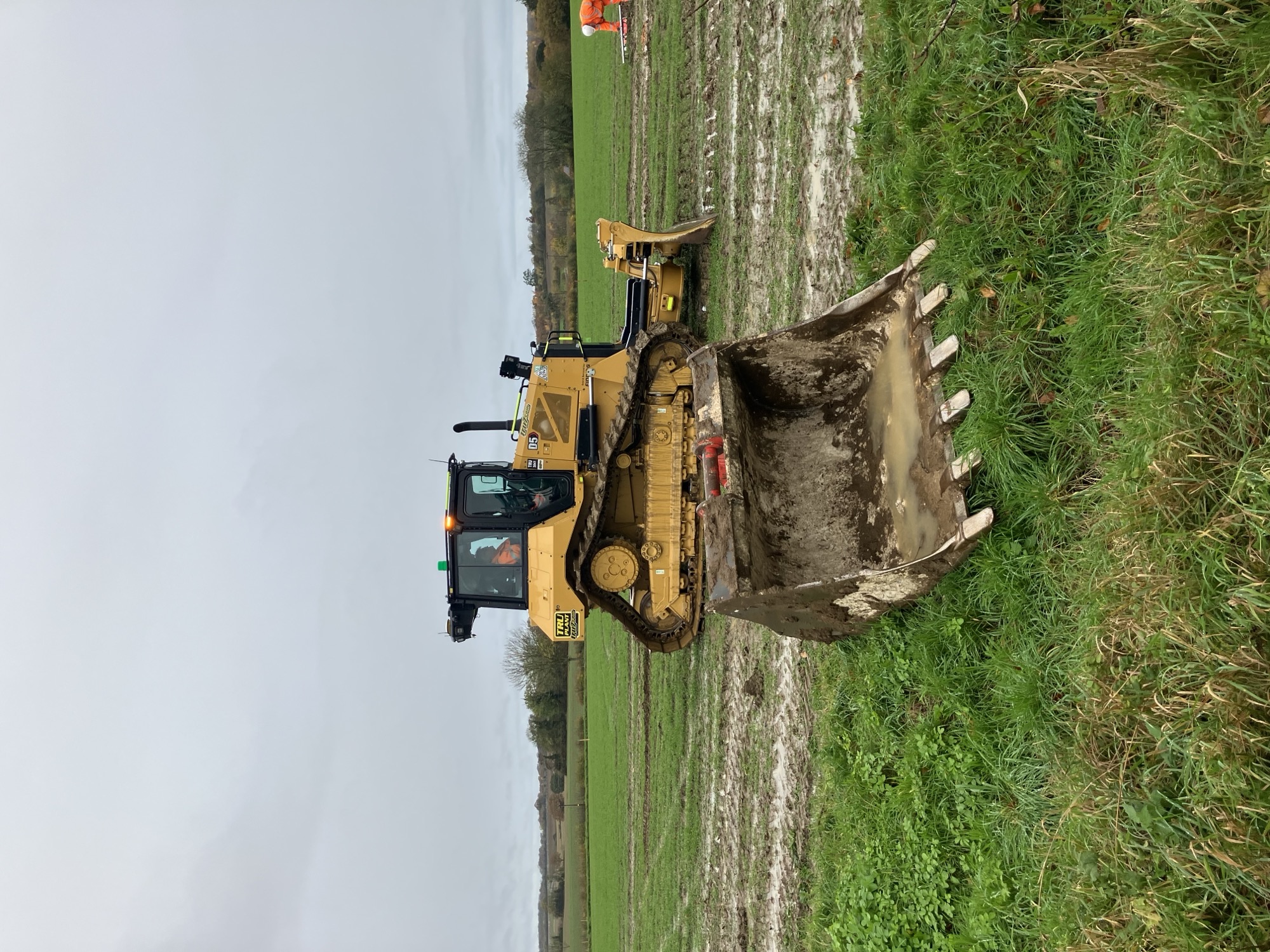 Note: Work has just commenced, compound will be finished to same high standard as that at Littlemoor Road Phase 1
SLR - Main Works
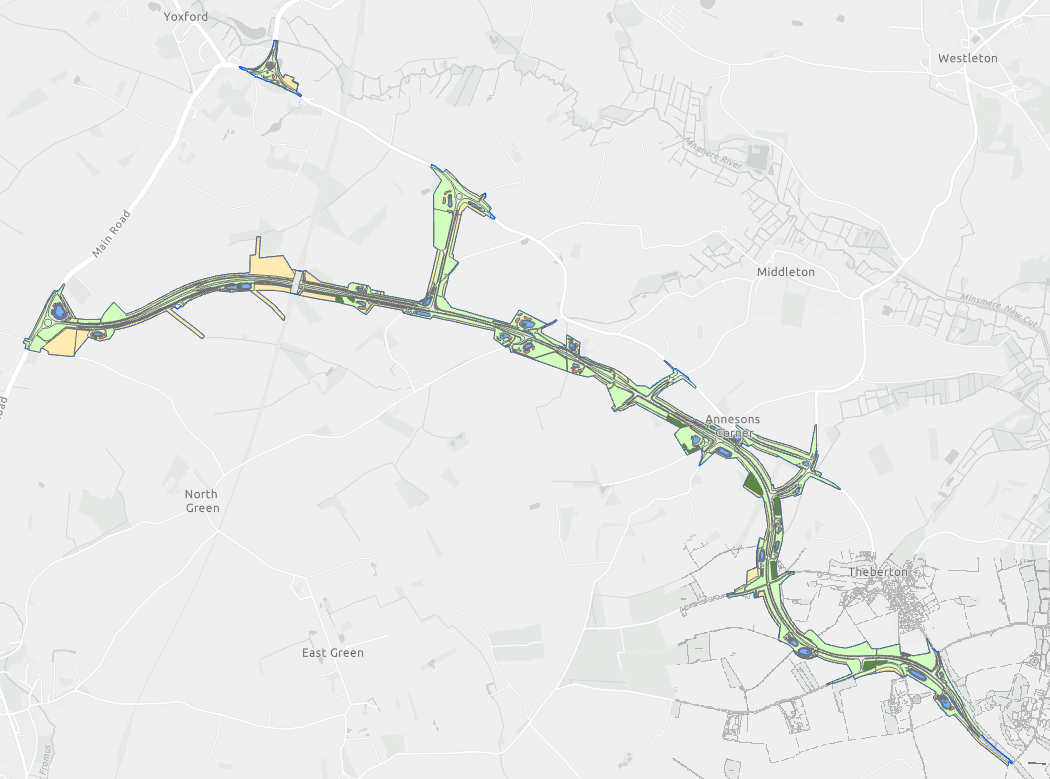 Detail design complete and submitted for technical approval

Vegetation & ecology clearance ongoing 

Construction Contract out to tender 

Award for early 2025 

Mobilisation Spring 2025

Utility works to be planned early 2025
Asset Details - Dash
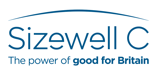 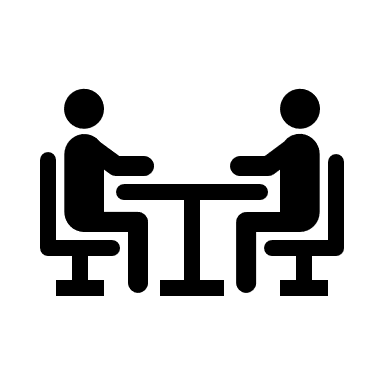 Blythburgh
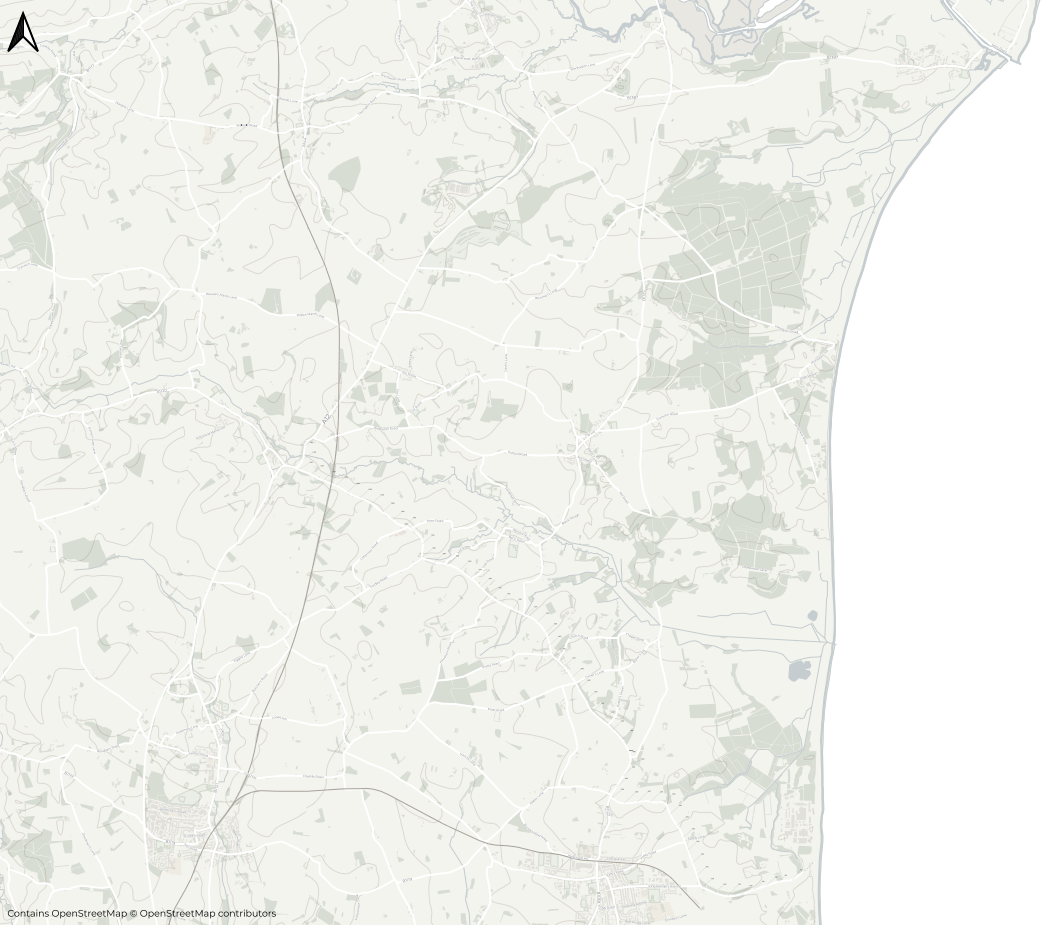 Local Road Improvement Schemes – In Procurement
Walberswick
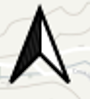 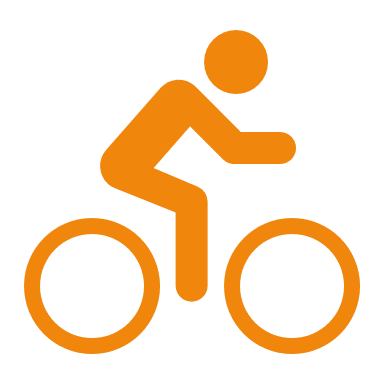 A12
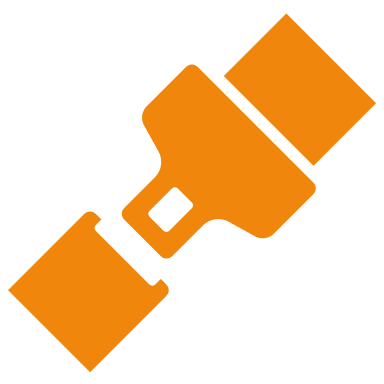 B1125
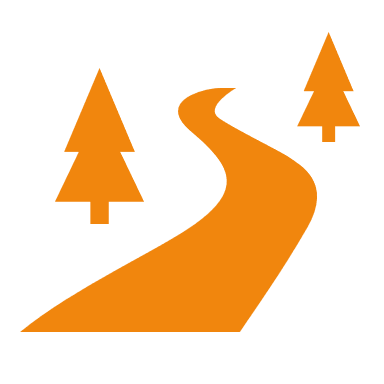 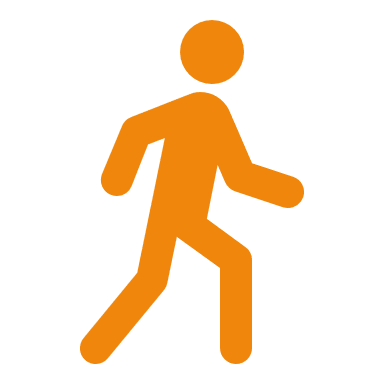 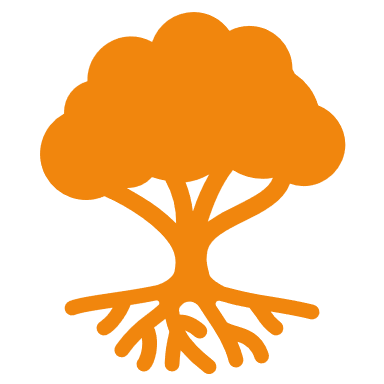 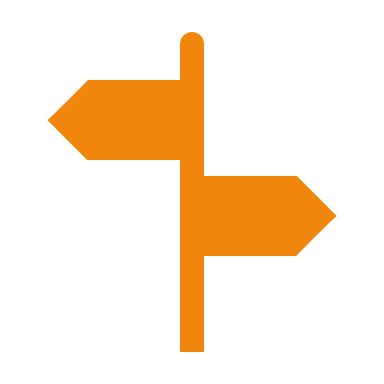 A144
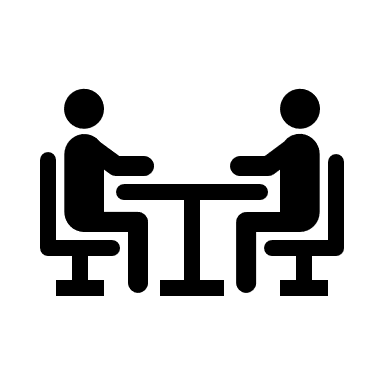 Typical improvements
New and enhanced pedestrian footways and crossings
New road surfacing
Village gateways
Safety improvements and side road visibility
Darsham
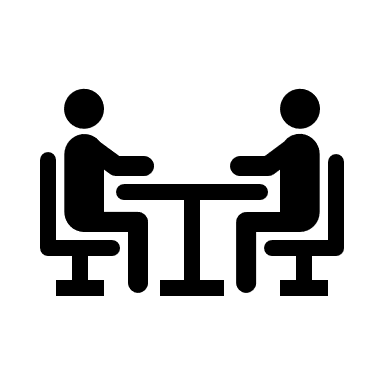 Westleton
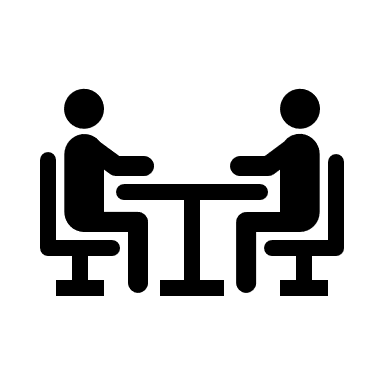 Yoxford
Middleton Moor
B1122
Eastbridge
A12
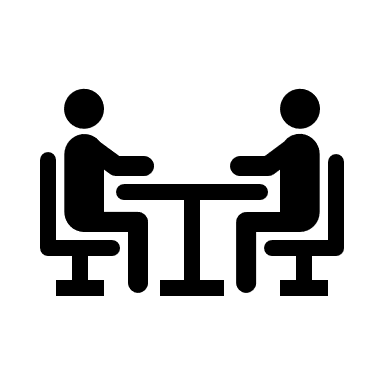 Key road
Improvement scheme
Transport Working Group
B1119
Theberton
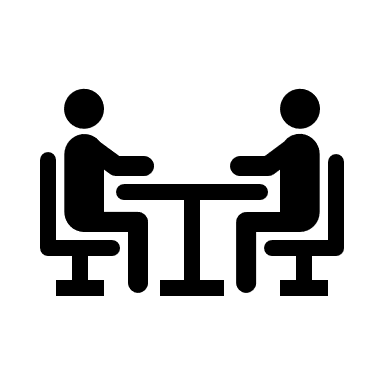 Saxmundham
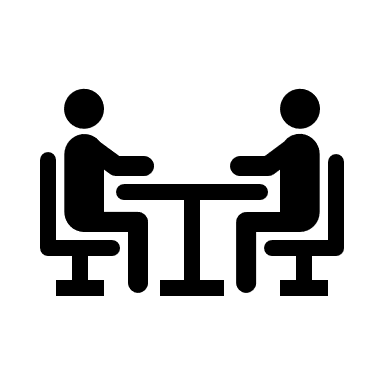 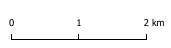 Sizewell
14
Leiston
NOT PROTECTIVELY MARKED | © 2023 Sizewell C Limited. All rights Reserved.
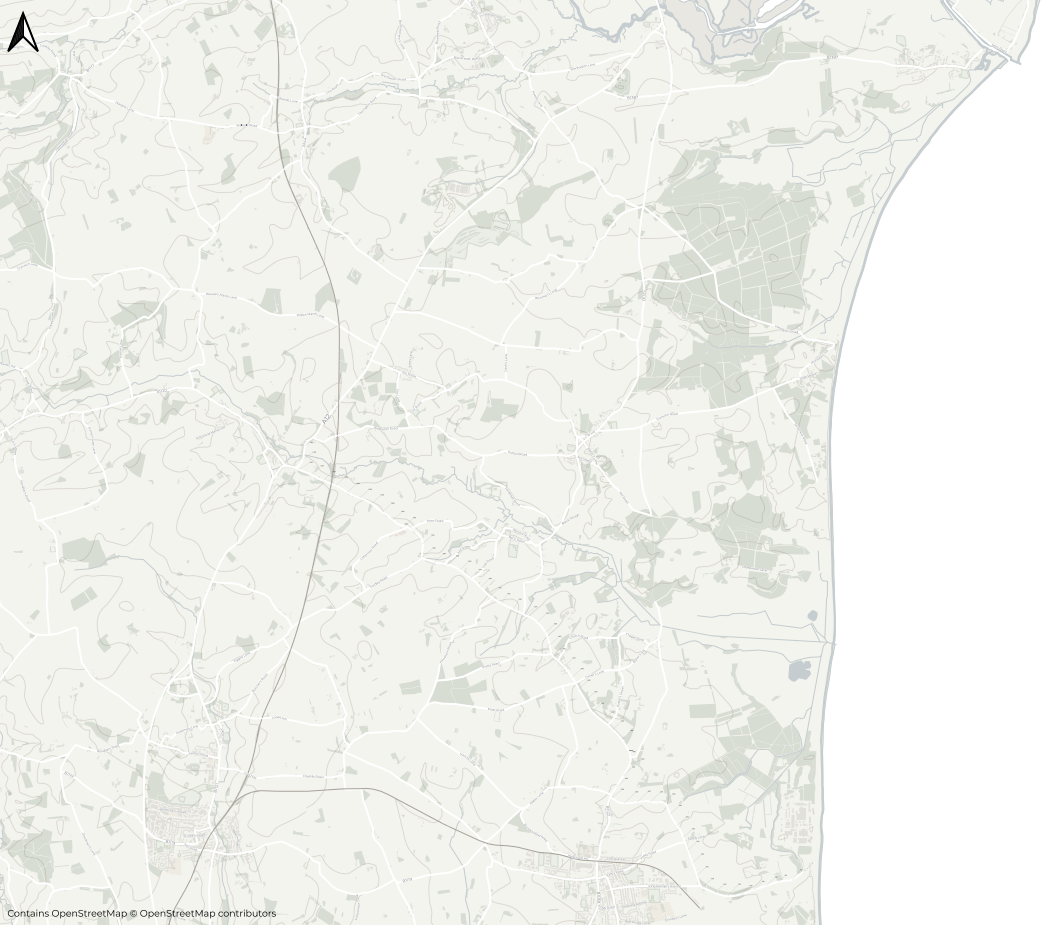 Blythburgh
Average Speed Cameras Q1 2025
Walberswick
Average speed camera enforcement
B1122 from Yoxford to Eastbridge Road / main site access
B1125 through Westleton
A12
B1125
A144
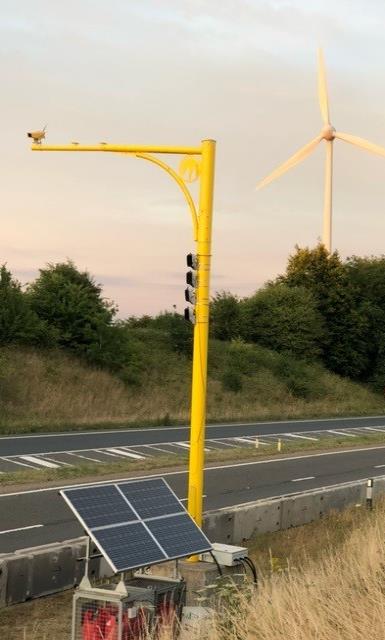 Darsham
Dunwich
Westleton
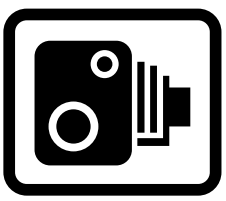 Yoxford
Middleton Moor
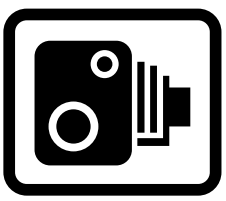 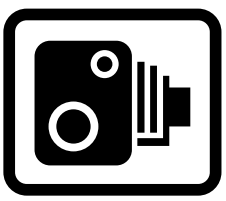 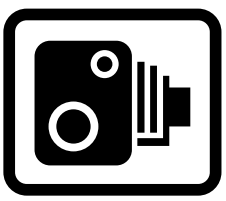 B1122
Eastbridge
A12
B1119
Theberton
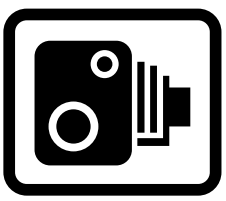 © Copyright Jenoptik. All rights reserved.
Key road
Average Speed Camera Location
Saxmundham
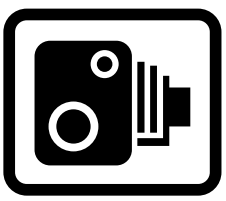 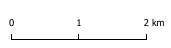 Sizewell
Leiston
15
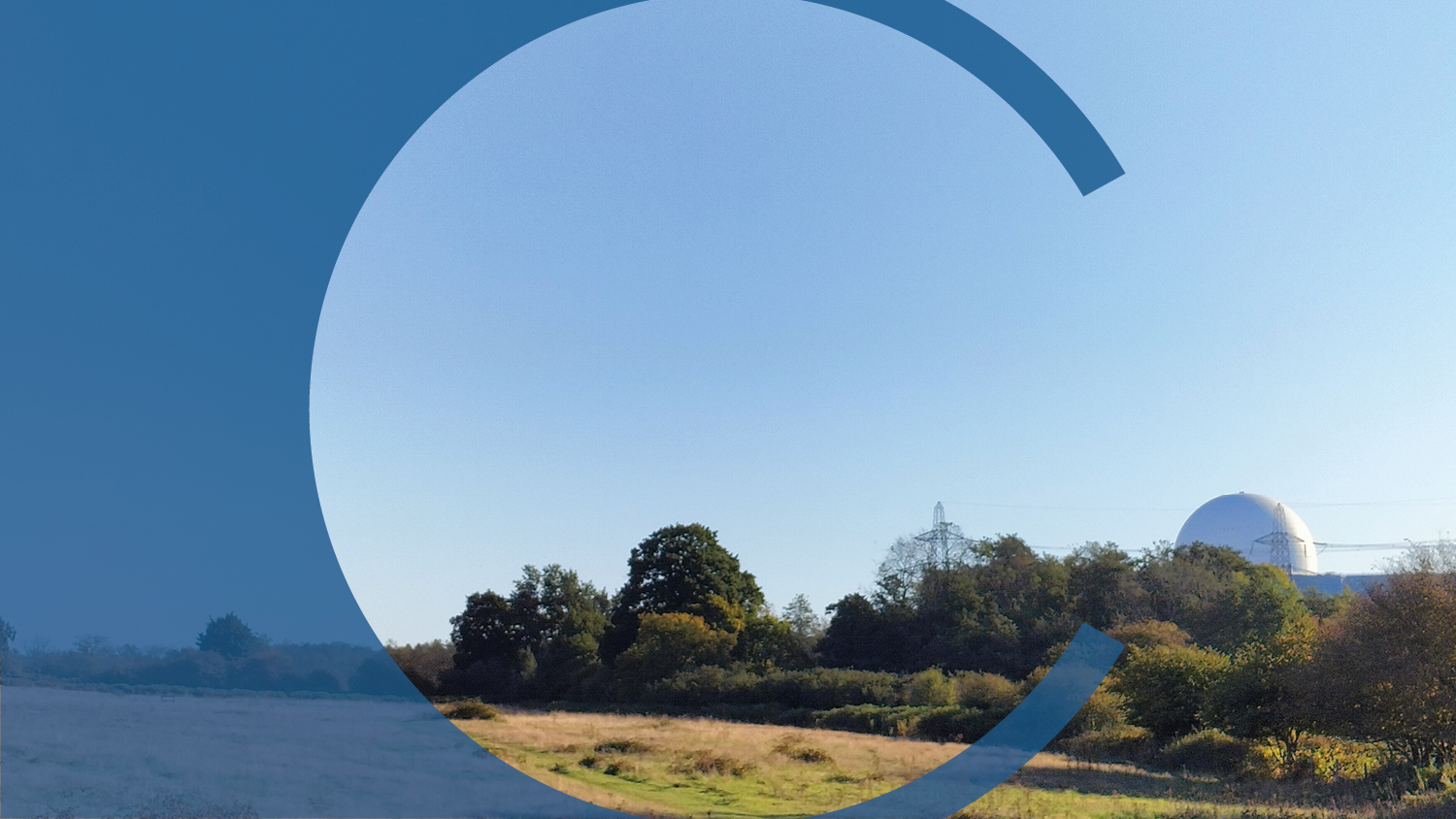 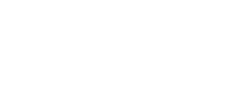 Thank you